Odysseus, Hephaestus, Μοιχεια, and the Suitors
How Demodocus’ Song of Ares and Aphrodite complements the narrative of Penelope and the Suitors 
&
Justifying the Slaying of the Suitors
Why this topic?
I find the tale of Hephaestus, Ares, and Aphrodite to be the most interesting part of the Odyssey because of how unusual it is:
‘Club-Footed’ Hephaestus
Hunky Ares, Hot Aphrodite
Hephaestus, despite his physical disadvantage, is victorious over Ares thru guile and craftsmanship
It is funny.
Why is it there?
What does it have to do with the rest of the Odyssey?
Why did the poet decide this tale was important enough to include alongside a song about the end of the Trojan War?
A Quick Note on μοιχεια / μοιχοι
The Greek word μοιχεια (moy-KAY-uh) is often translated as adultery, but “takes in a variety of different kinds of unauthorized sexual behavior which can be punished with impunity” by the head of a household.
It is not flat-out adultery or cheating, but “illicit sex with a woman under the control/protection of another man.” It is also achieved by “persuasion rather than force.”
So when we talk about to μοιχοι (moy-KOY), we refer not just to adulterers or cheaters, but someone who is violating another man’s honor and household.
Alden’s Ideas
The song of Ares and Aphrodite “anticipates, in the world of irresponsible and hilarious divine comedy, the deadly serious situation confronting Odysseus on his return to Ithaca.”
That this story also “encourages the audience to regard the suitors as μοιχοι despite the possibility for the interpretation of their pursuit of Penelope as a morally permissible action.
Hephaestus’ willingness to accept monetary compensation sets a “negative example” for Odysseus and “enhances the triumph of Odysseus” who “insists on punishing [the suitors] with death.”
Anticipating Ithaca and Subsidiary Narratives
Alden argues that the song of Demodocus is “one of a whole series of narratives subsidiary to the main plot which rehearse its concerns with the awful possibility of μοιχεια in the absence of the husband, and the need to punish such μοιχεια when it occurs.”
Orestes’ slaying of Aegisthus is presented as a righteous example of vengeance to Telemachus.
Hephaestus, Ares, and Aphrodite
The Trojan Horse story and conclusion of the 10-year long war started by the μοιχεια of Paris
These narratives all anticipate the finale on Ithaca.
Encouraging the Audience
At many points throughout the story the reader / listener is encouraged to view the suitors of Penelope negatively.
The are initially introduced with the epithet ‘haughty’
The narrator provides examples of their violations of xenia within Odysseus’ household
Athena complains of their arrogance
Athena is also the first to advocate for their slaughter
But what about Book 18, line 270?
Odysseus ordered Penelope to remarry once Telemachus’ beard is grown.
Doesn’t this mean the suitors are justified in their courtship of Penelope?
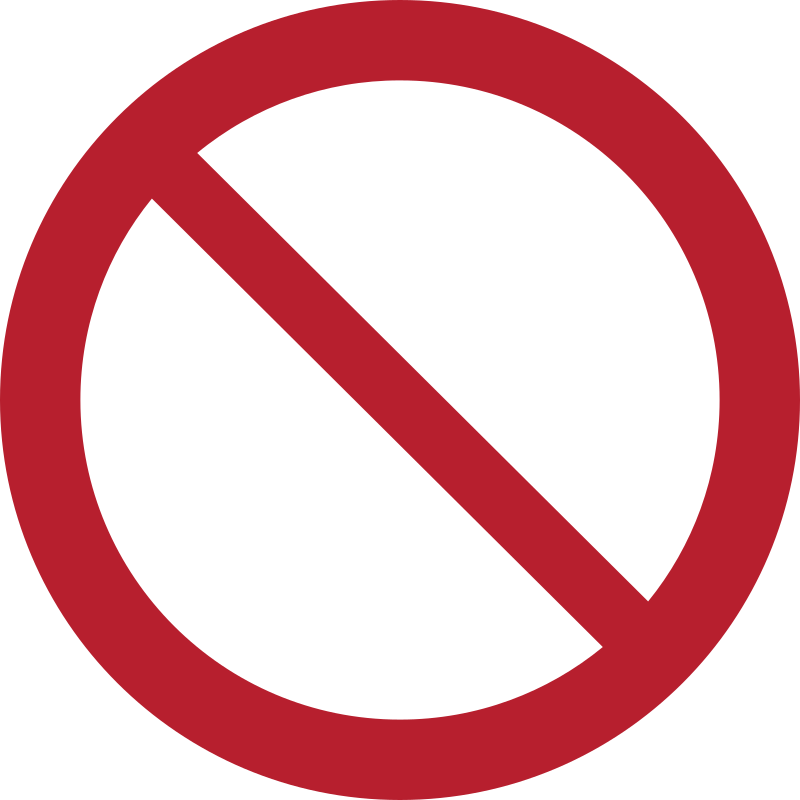 NOPE; THEY ARE STILL BAD
Suitors
This example comes in the latter 3rd of the narrative, after 17 Books of reinforcement that the suitors are in the wrong.
We never actually hear Odysseus say this; possibly part of Penelope’s ruse?
Plus, it doesn’t excuse the brazen violations of xenia the suitors have been committing.
Encouraging Odysseus
In accepting the payment for Aphrodite’s infidelity, Hephaestus himself becomes mocked.
After seeing the lack of real consequences for Ares, another God remarks that he would gladly swap places with Ares if it meant he could get into bed with Aphrodite.
Instead of the laughter being directed at the ensnared lovers, Hephaestus also becomes the butt of a joke.
Odysseus can use this story of μοιχεια to guide his judgment and justify the slaughter of the suitors.
Conclusion
Alden makes strong points for the argument that the story of Hephaestus, Ares, and Aphrodite functions as part of a series of other narratives within the Odyssey to warn Odysseus about the dangers of μοιχοι in his absence and how to deal with them.
The secondary point of how the suitors are to be understood within the text of the Odyssey is also interesting and pertinent to discussions we’ve had in class.
Thank you!
Source: Alden, Maureen J. “The Resonances of the Song of Ares and Aphrodite.” Mnemosyne, vol. 50, no. 5, 1997, pp. 513–29. JSTOR, http://www.jstor.org/stable/4432770. Accessed 17 Mar. 2025.